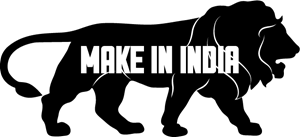 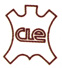 COUNCIL FOR LEATHER EXPORTS
(Sponsored by Ministry of Commerce & Industry, Government of India)
Destination India - Footwear & Leather Products
1
India – the Growth Epicenter
【1】
USD 1 Trillion FDI inflows since April 2000. 
29% rise in FDI Apr. – Dec. 2024 as compared to 27% in Apr. to Dec. 2023.
⊰3⊱
【3】
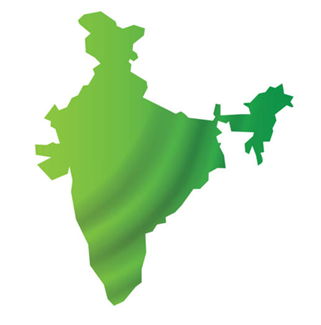 3rd Largest Economy by PPP (GDP : 2024: USD 4.27 Tn) 
6.4% GDP growth projection for 2025 (IMF).
【2】
2nd Largest Road & Rail Network (National Highways 1.46 lakh Kms)
Will be 2nd largest consumer market by 2030 – from 4th currently
Consumer Market to grow from USD 2.4 Tn in 2024 to USD 4.3 Tn in 2030
【11】
11 National Industrial Corridors being developed
11.3% CAGR growth in Private Final Consumption Expenditure (PFCE) in last 10 years
【67】
67% (986 Mn) of total population (1.46 Bn People) are in working age (between 15 & 64)
2
India – Focus on Sustainability
Global Ranking
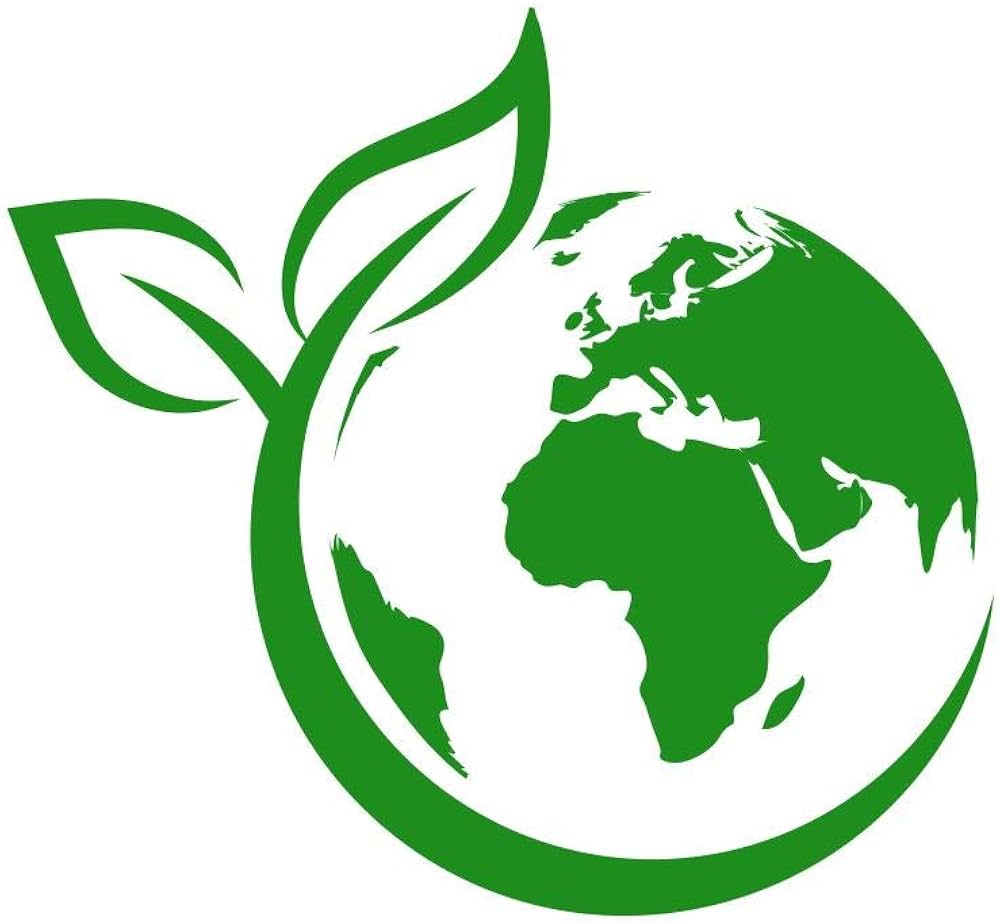 3
India – Frontrunner in Ease of Doing Business
World Bank Ease of Doing Business Ranking: 130 in 2016 to 63 in 2020
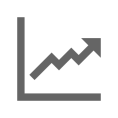 Lower Corporate Tax rate for new manufacturing companies (@15%)
Ease of Doing Business
+
Manufacturing Competitiveness
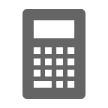 GST-Unified Taxation system
Digitalization-Company regn, tax filing, Obtaining licenses, etc,.
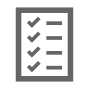 Competitive Utility Cost (Power & Water)
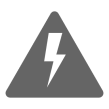 National Single Window
Access to 645 Central & 6113 State Government approvals
39,000 Compliances reduced
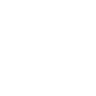 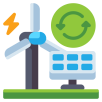 3rd Largest recipient of Greenfield projects as per World Investment Report 2023
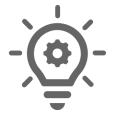 Secured 39th Spot in Global Innovation Index 2024 among 133 countries – from 81st rank in 2015.
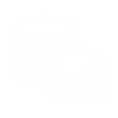 Competitive Incentive structure for Footwear and Leather Sector (Both Central and State Level)
4
4
Incorporation of a company in India
Types of Companies
Limited 
(Min. 7 share holders. No maximum limit) . Shares can be traded in stock exchange
Private Limited
(Min. 2 & max 200 shareholders)
Limited Liability Partnership
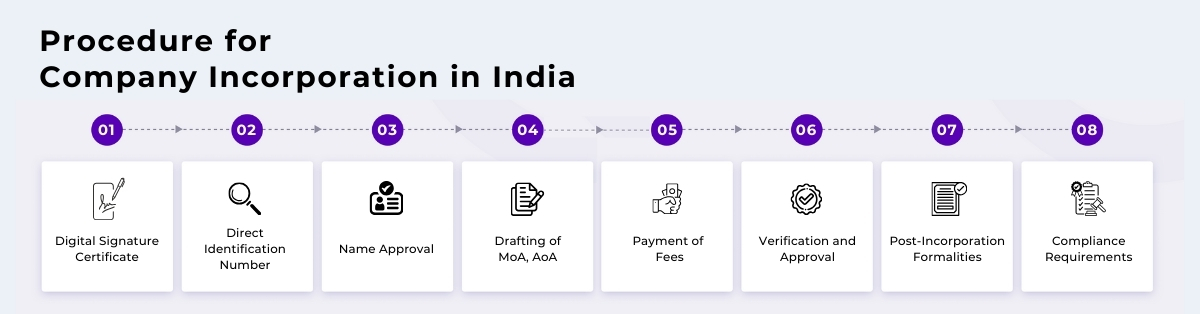 Details of incorporation & Operation of a company
5
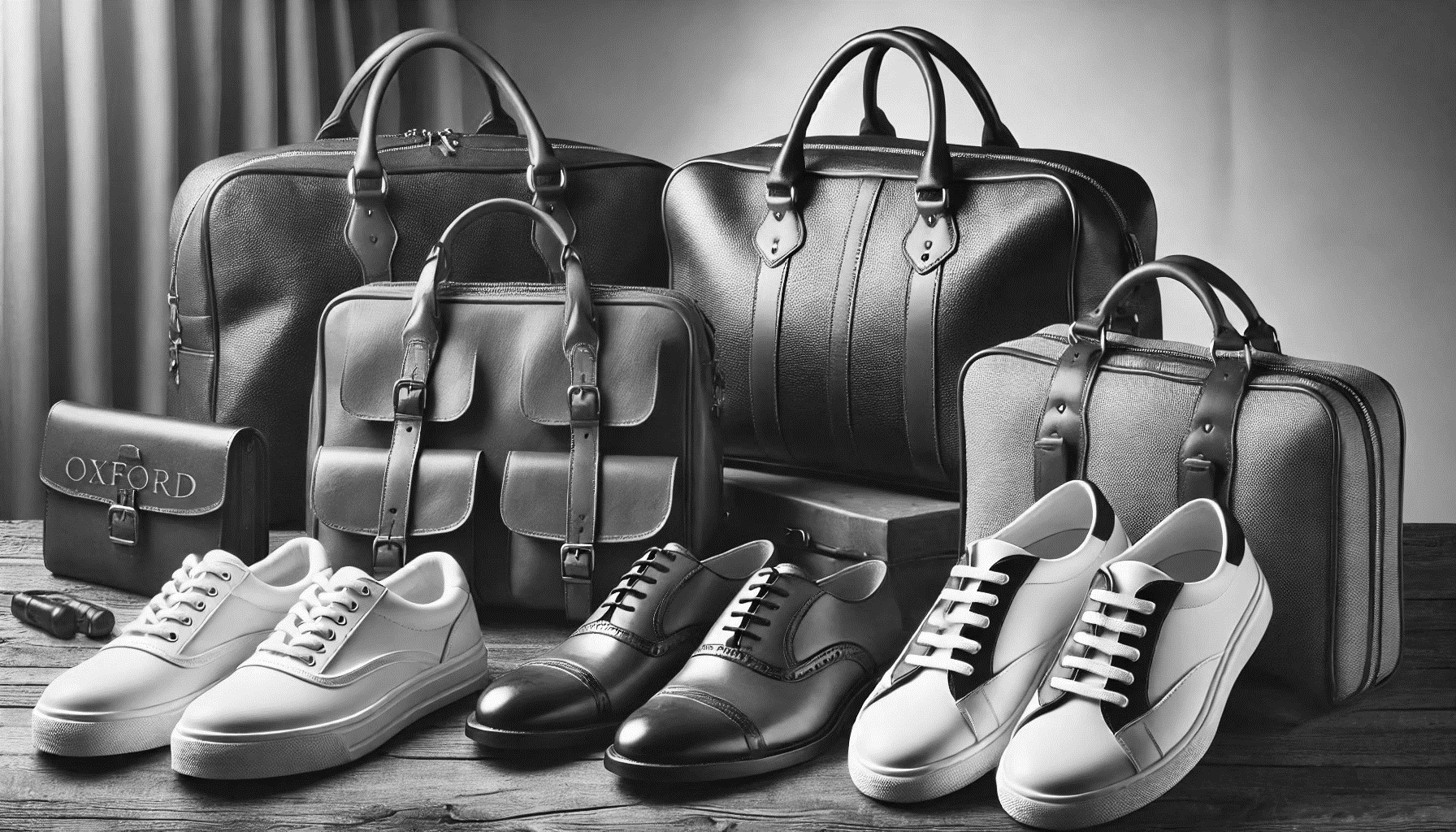 Indian Footwear & Leather Industry – Factsheet
Employment 

Exports 

Domestic Turnover 


 Share in Global Market


Tanning base
4.42 million 

USD 5.7 billion* ( 2024-25)

USD 19 billion (2023 -24)  
(Footwear – USD 17 Bn, Leather Products – USD 2 Bn)

2.28% ( 2024)
( Estimated Global Imports during 2024 :  USD 250 bn)

13% share in Global Production.  Hides/ Skins availability – 3 bn sq.ft in 2024
58.12 mn pcs bovine hides, 99.3 mn pcs goat skins, 44.37 mn pcs sheep skins

All tanneries connected to CETPs. 
Zero Liquid Discharge (ZLD) adopted in many CETPs.
Leading Player in colour trends - 14 out of 28 selected colours at Modeurop and all 24 selected colours at Fashion Trend Pool for Spring /Summer 2025 were from India 
EI (East India) tanned leather is a unique product of India.
* Includes non leather products under Chapter 42 – estimated value
6
Export Trends – Last Five Years
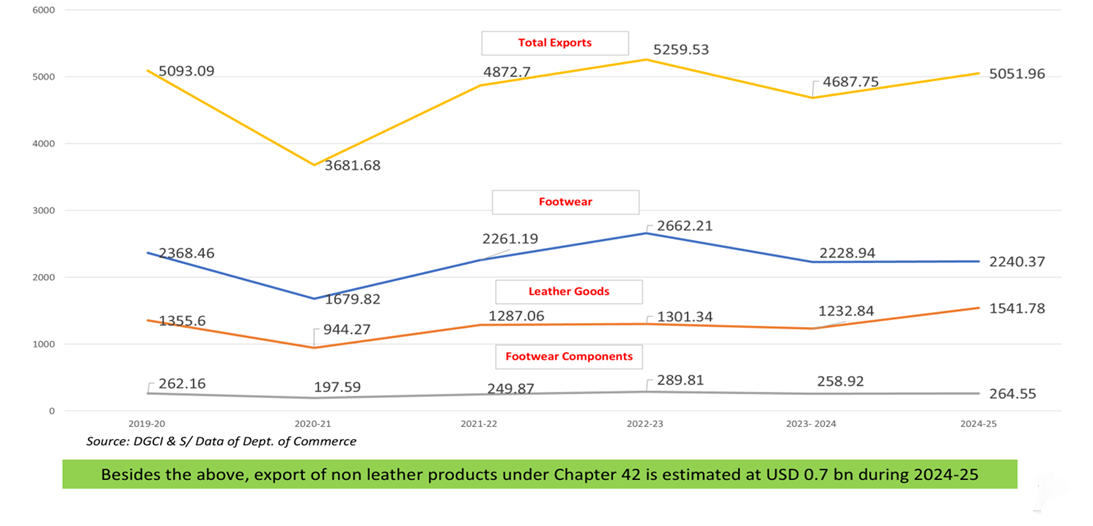 7
Vision set by Hon’ble Prime Minister (1/2)
Hon’ble Prime Minister Shri Narendra Modi envisions the Footwear and Leather sector as a priority sector for driving inclusive and export-led economic growth. 

Vision for Footwear & Leather Sector rests on four strategic pillars: 
an inclusive approach with new confidence that empowers social equity and  enterprise of any scale and size; 
a strong focus on manufacturing excellence for domestic market and export competitiveness; 
expanding economic partnerships through free-trade agreements, technology transfers, and large scale investments (including FDI) and 
creating global champions that embody India’s innovation, sustainability, quality, and craftsmanship on the global stage.
The Union Budget 2025–26's major support for the leather and footwear sector, including the Focus Product Scheme and duty cuts on leather exports and imports. These measures aim to boost production, employment, and exports significantly and aim to enhance India’s competitiveness globally and boost employment.
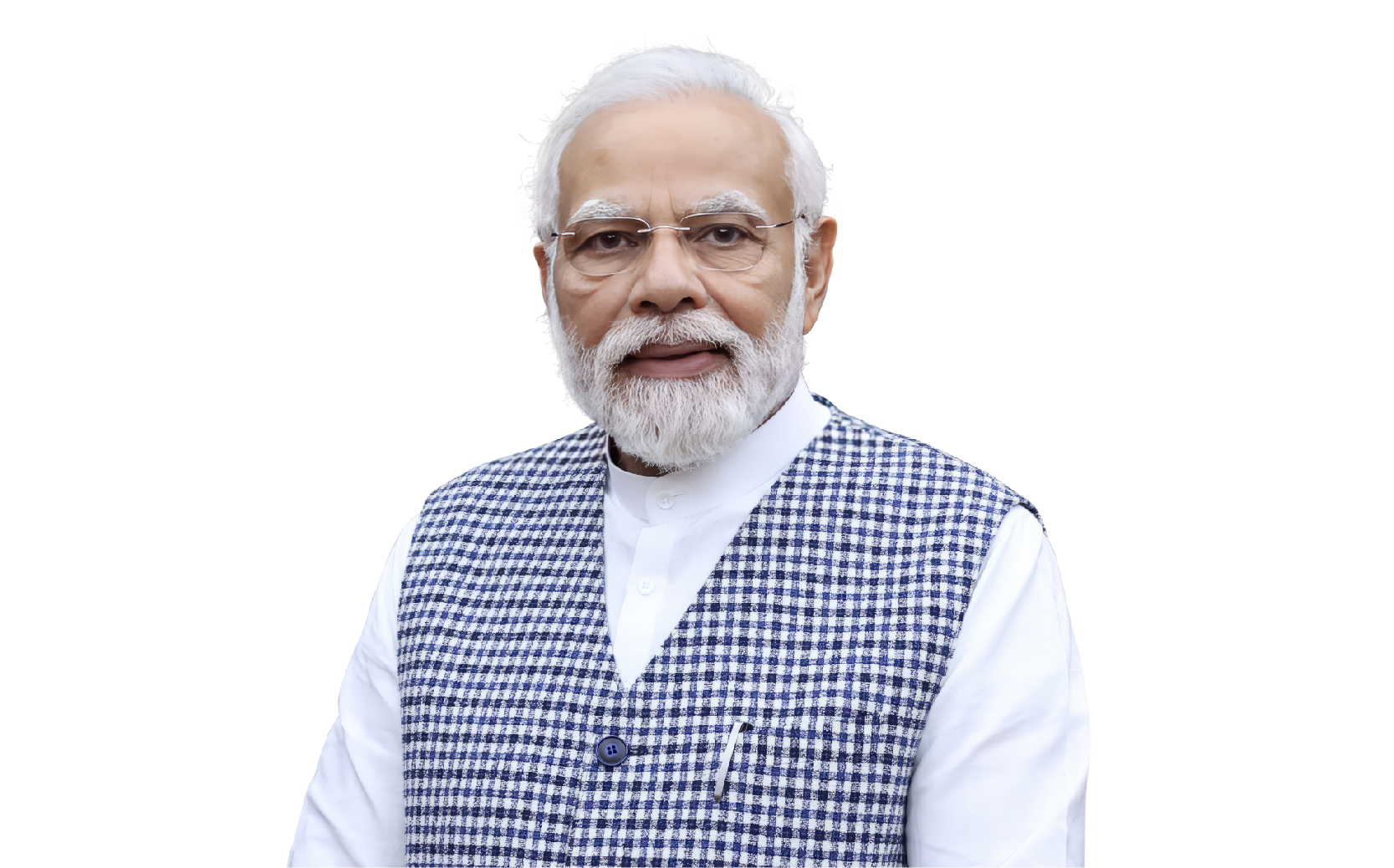 8
Vision 2030 (2/2)
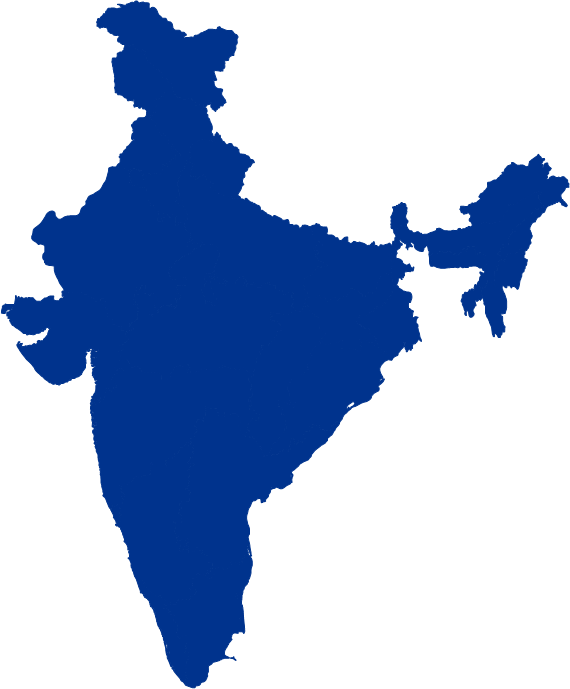 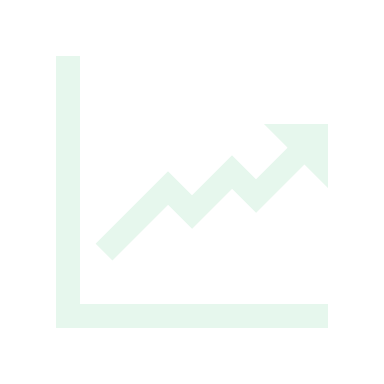 Exports  by 2030
Footwear- $ 7.6 Bn
Other Goods - $ 6.4 Bn
Exports – 19.69% CAGR
Exports
Domestic
$ 14 Bn
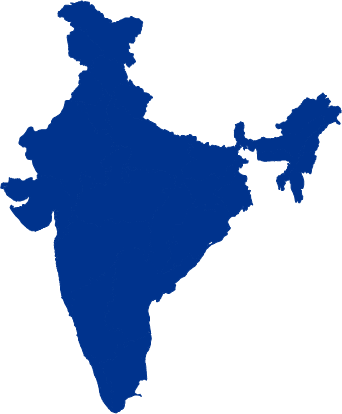 $ 36 Bn
$ 5.7 Bn
Domestic Market by 2030
Footwear- $ 27.5 Bn
Other Goods - $ 8.5 Bn
$ 19  Bn
Domestic Market – 
13.63% CAGR
$ 24.7 Bn
$ 50 Bn
2024-25
2029- 30
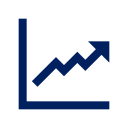 Growth factors : Rise in disposable income, growing middle class, fashion awareness  among youth and growth in consumer retail (E-Comm, D2C, etc.,) & huge export opportunities
9
10
Indian Footwear Industry – Snapshot (2023)
Production
Consumption
Exports
Source: World Footwear Year-Book 2023
10
India – Footwear Market Size
Exports - Value
2.6 Billion pairs per annum
Production
$17 Billion
Domestic Market  -Value
Domestic Market Size
$2.26 Billion
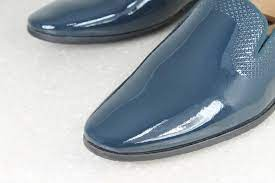 Exports
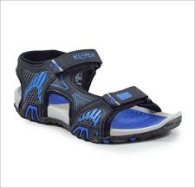 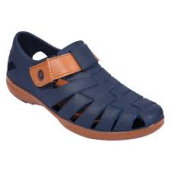 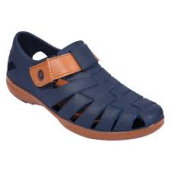 PU Footwear
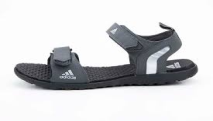 11
Non - Leather Footwear categories &   share of production
Sports Sandals
EVA
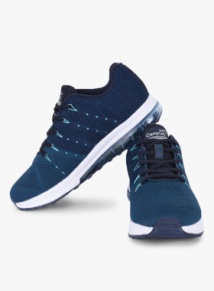 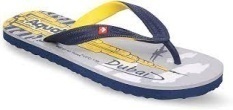 Hawaii
Sport Shoes
12
Indian Footwear Market – Market Segmentation & Pricing
India being price conscious market, Brands mainly catering to the mass market
% Share, Value
Price Segments
Brands
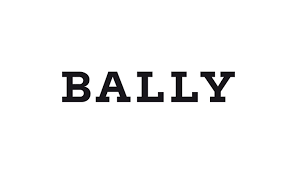 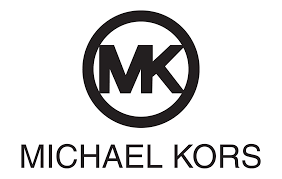 Luxury
Rs. 12,000+(>140USD)
1%
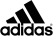 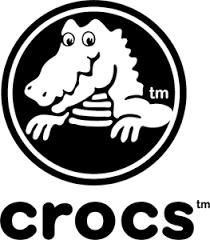 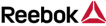 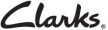 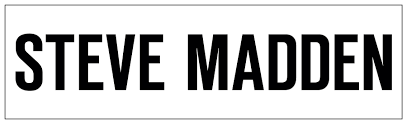 Premium
Rs.3,000 – 10,000
(36-120 USD)
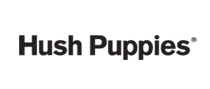 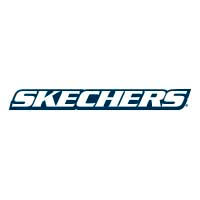 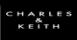 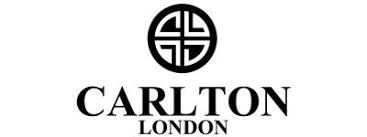 6%
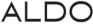 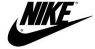 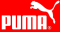 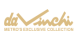 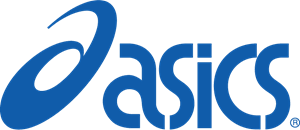 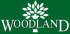 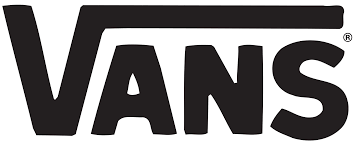 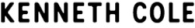 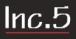 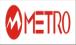 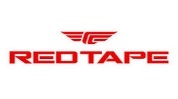 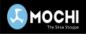 Mid
Rs.1,000 - 3,000
(12-36 USD)
12
10%
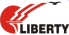 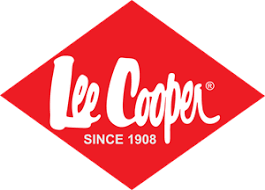 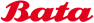 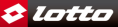 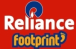 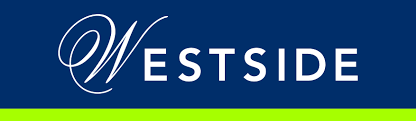 Economy
Rs.500 – 1,400
(6-16 USD)
30%
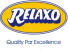 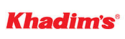 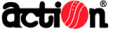 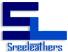 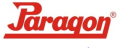 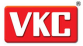 Mass
<Rs.500
(<6 USD)
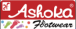 53%
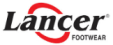 * Price is ASP for footwear for different brands
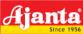 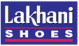 10
Opportunity India| Growth Potential
Footwear Sold per Person – Year : 2023
Top 10 Countries based on Pairs Consumed
Footwear sold per Person (Per Annum)
Brazil
Indonesia
Bangladesh
China
Pakistan
Mexico
Russia
USA
Japan
India
13
India’s per capita consumption is only 1.8, lowest amongst the top 10 countries. While China’s per capita consumption is 2.5
India`s per capita consumption is projected to grow to 4 pairs  (2030) with consumption reaching 6 Bn Pairs.
Domestic footwear demand  (leather & non leather) is expected to grow at 10% CAGR and reach $27.5 Bn by 2030 from the current size of $ 17 Bn
13
Components, Raw Materials & Inputs – Huge Opportunity
Value of raw materials/leather/components/inputs used in footwear & leather industry 
( domestic & exports)
12.8 billion USD
(assuming total cost of components, inputs, leather & raw materials @ 65% of export value of USD 5.7 bn and domestic market factory sales value of USD 14 bn)
Components/ Inputs industry has huge growth potential in India
Textiles based footwear is amongst the highest growing segment.
14
Critical Raw Materials/ Inputs
15
Critical Raw Materials/ Inputs
16
Critical Raw Materials/ Inputs
17
Critical Raw Materials/ Inputs
18
Machinery – Investment Opportunity
Huge scope for setting-up machinery unit in India, as 98% of the tanning machinery and 95% of the footwear and products machinery are imported.
Import of machinery into India – Million USD
Import duty for China -  6.37% 
(84521011 to 84521029 and 845230 & 84772000)
Import duty for China -  7.5% 
( Other machinery under 8477 and 8452)
Import duty for China  - 7.5%
19
Footwear Moulds – Investment Opportunity
Good Quality and new designs moulds are mostly imported. 
Precision mould making needs to be developed as there are only small factories
Moulds for rubber/plastics -  Import data - 84807100 
 Million USD : 2023-24
Moulds for rubber/plastics -  Import data - 84807900 
 Million USD : 2023-24
20
Growth & Investment Opportunities
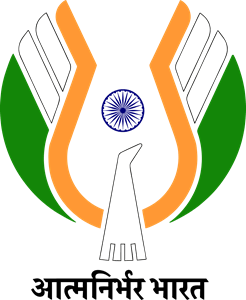 Opportunities for Growth
Significant domestic demand projected, with 6 billion footwear pairs needed by 2030.
Substantial export potential in non-leather footwear, with current exports at only USD 350 million.
Access to skilled labor at competitive prices.
Growth prospects for the entire ecosystem.
Supportive policies from the Government of India and state governments.
Ease of Doing Business
Online self generation of Bank Realisation Certificate for export payments. 
24 x 7 Customs Clearance.  
E – sealing of export containers
PM Gati Shakti Portal with G.I.S Mapping for Multimodal connectivity
Authorised Economic Operator Programme (AEO) – Faster Customs clearance
National Logistics Policy for Freight Reduction Control and Dedicated Freight Corridor Operations.
Investment Opportunities 
FDI – Both in Greenfield & Brownfield 
 Establish 3 Ms i.e. Machine, Manufacturing & Moulds
Huge scope for Make in India and Make for the world 
Significant growth potential in athletic/ athleisure, ladies & Children footwear.
21
Skilling & Supporting Institutions
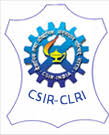 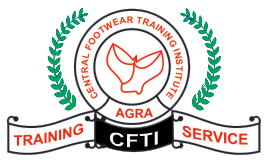 NIFT
LSSC
CLRI
CFTI
FDDI
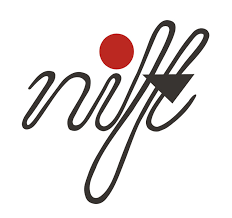 Premier Institute for designing and management courses for Leather & Footwear Sector
Skill council to support in labor workforce training/ skilling for Leather & Footwear Sector
Research, Development and Innovation in Leather & Footwear Sector
Provide short and medium term skill training for Leather & Footwear Industry Workforce
Institute of National Importance for education in Leather & Footwear Sector with 12 Campuses
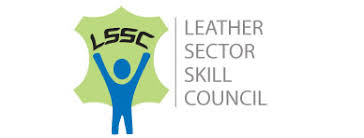 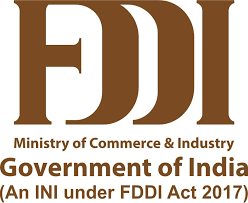 50 Occupational Standards and Qualification Packs developed for various job roles by LSSC for training 
Skilling support provided by both Central Govt. (PMKVY and PM Vishwakarma) & State Governments
More than 3 lakh candidates trained via short-term courses, RPL, and upskilling initiatives. 
5 lakh more unemployed youth to be trained & employed in next 5 years.
22
23
Government Schemes/Benefits (Existing)
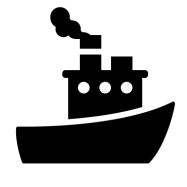 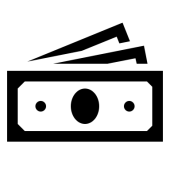 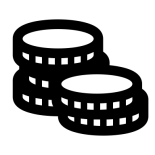 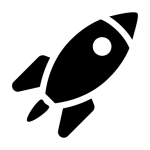 Export Related Benefits
GST Rates & Corporate Taxes
IFLDP Scheme*
FDI Regulations
MAIS & TIES

RODTEP :
Finished leather: 1.3% 
Leather Goods: 1.1%Footwear: 1.2%/0.9%

Duty Free Imports of notified raw materials through Advance Authorization & IGCR

EPCG Scheme - Duty Free Imports of Machinery
Scheme with outlay of USD 200 mn
Modernization of Units: USD 59 mn
Enviornment Management: USD 59 mn
Cluster Development: USD 35 mn
Institutional Support: USD 24 mn
Design Studio:  USD 11.5 mn
Promotion of Brands: USD 11.5 mn
100% Repatriation of profits

100% FDI through automatic investment route

FDI in Retailing:
Single Brand: 100% Automatic Route
Multi Brand: 51% Automatic Route
Duty Free Shops: 100% FDI Automatic Route
GST:
Leather : 12%

Footwear Components, Leather Goods and Leather Garments: 18%

Footwear (Until Rs. 1,000/-): 12%/ Others : 18%

Corporate Tax: Competitive Rate of 15%
23
*IFLDP Scheme – Indian Footwear & Leather Development Program
24
Proposed Focus Product Scheme for Footwear & Leather Sector
01
1. Operational Efficiency (OE)/ Localisation-Investment-Turnover-Employment (LITE) Incentive
2. Cap-Ex Incentive
Incentive to develop world-class state-of-art PM Foot Forward (PMFF) Parks, upgrading existing manufacturing units and clusters,.
Incentive for meeting investment thresholds, driving incremental turnover, generating cumulative employment, and advancing localisation efforts.
5. Sustainability, Innovation and Testing/Certification
02
Support research in environmental compliance, circular economy initiatives, research & development (R&D), sustainable innovation, enhancing testing infrastructure and meeting sustainability testing and certification requirements.
05
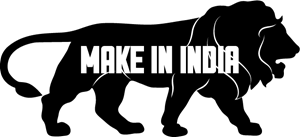 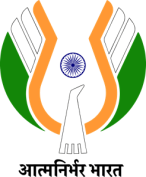 3. Skilling Incentive
Training and upskilling of 5 Lakh workforce and promoting industry ready on-the-job training.
03
4. Brand Promotion & 
Market Linkage
Strengthen market access, boost exports, showcase Indian products and strengthen market linkage in order to promote Brand Bharat at global level for Footwear & Leather Sector.
04
Co-eligibility with Other Schemes
This scheme is an additive in nature and the applicant can also avail benefits of other Central Government and State Government schemes
24
25
Products to be covered under Focus Product Scheme
Non-Leather Products
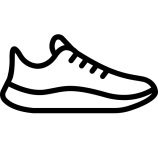 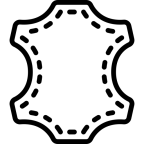 Leather Products
Chemicals
Footwear and Leather Goods machinery on complete knock down (CKD) basis and assembling.
Chemicals related to Footwear & Leather sector.
Finished Leather
Leather Footwear
Leather Goods
Leather Garments
Leather Gloves
Saddlery & Harness 
Accessories
Components (including various items including Moulds, Outsole, Insole, Heel Cap, Eyelets, Lace, Welt, Foam, Filler, Zips, Studs, Billets, Snaps, Metal Components, etc.,)
Non-Leather Footwear
Non-Leather Products such as Bags, Harness, Saddlery, Belt, Wallets, Gloves, etc.,
Raw Material (including Polyurethane (PU), Ethylene Vinyl Acetate (EVA), Thermoplastic Polyurethane (TPU), Webbing, PU Foam, EVA Foam, Gel, Rubber, Plastic, etc.,)
Components (including Moulds, Outsole, Insole, Heel Cap, Eyelets, Lace, Welt, Metal Components, etc.,)
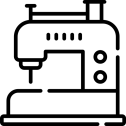 Machinery
25
THANK YOU!
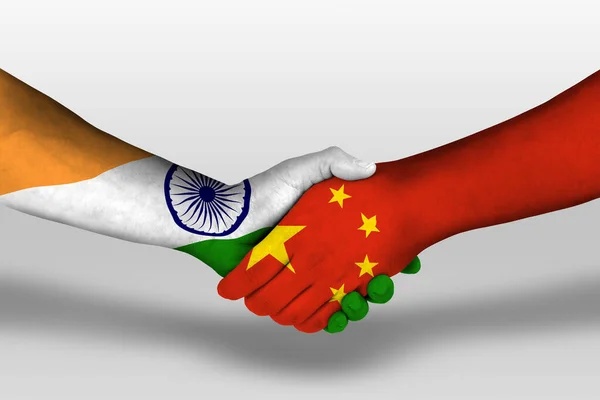 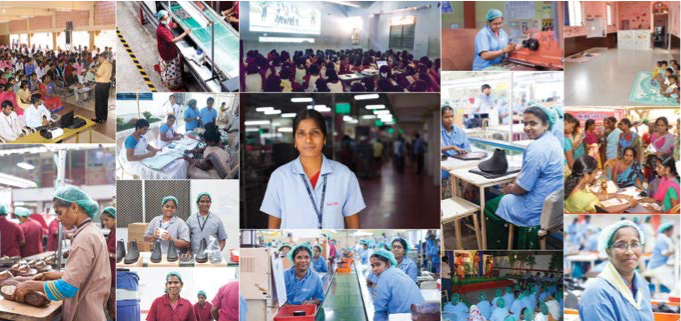 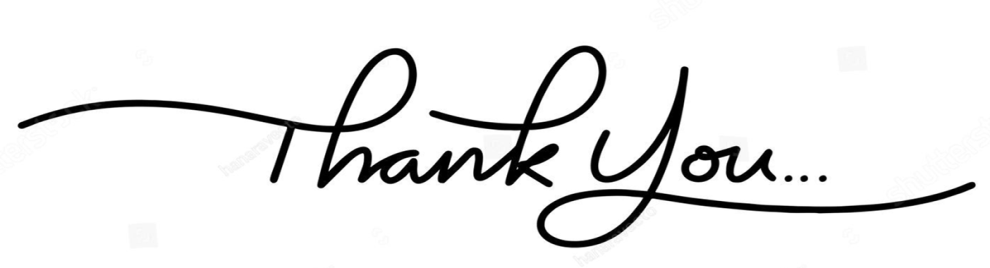 26
Incorporation of a company in India
27
Factory establishment requirements
28
Repatriation of profits of foreign companies from India
29
Special Economic Zones (SEZ)
30
Setting-up of tannery in India
31